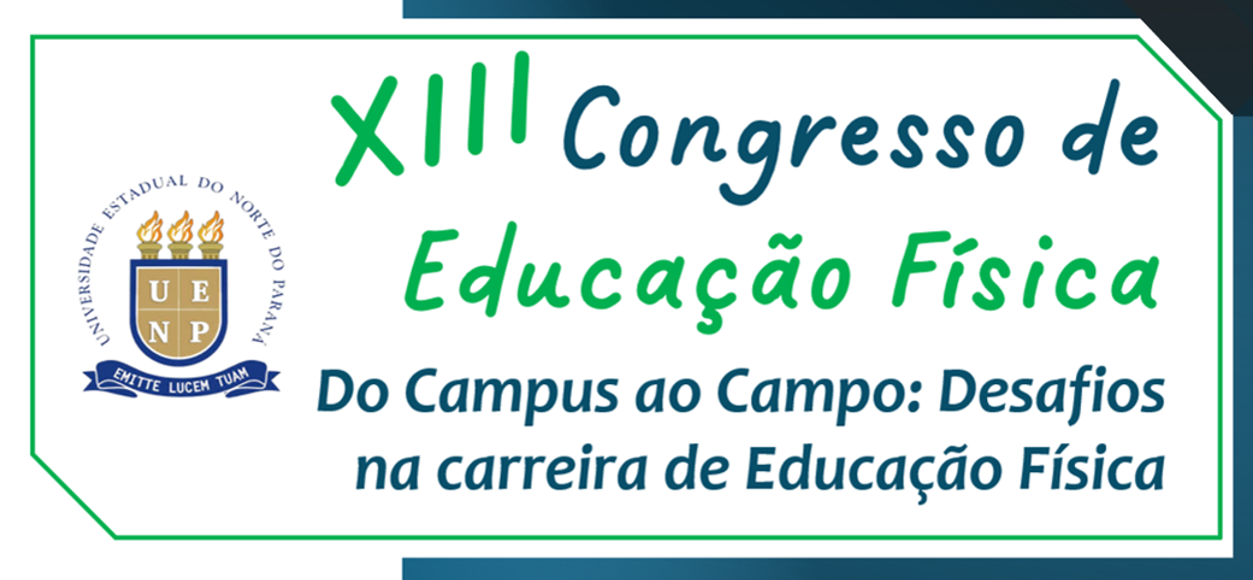 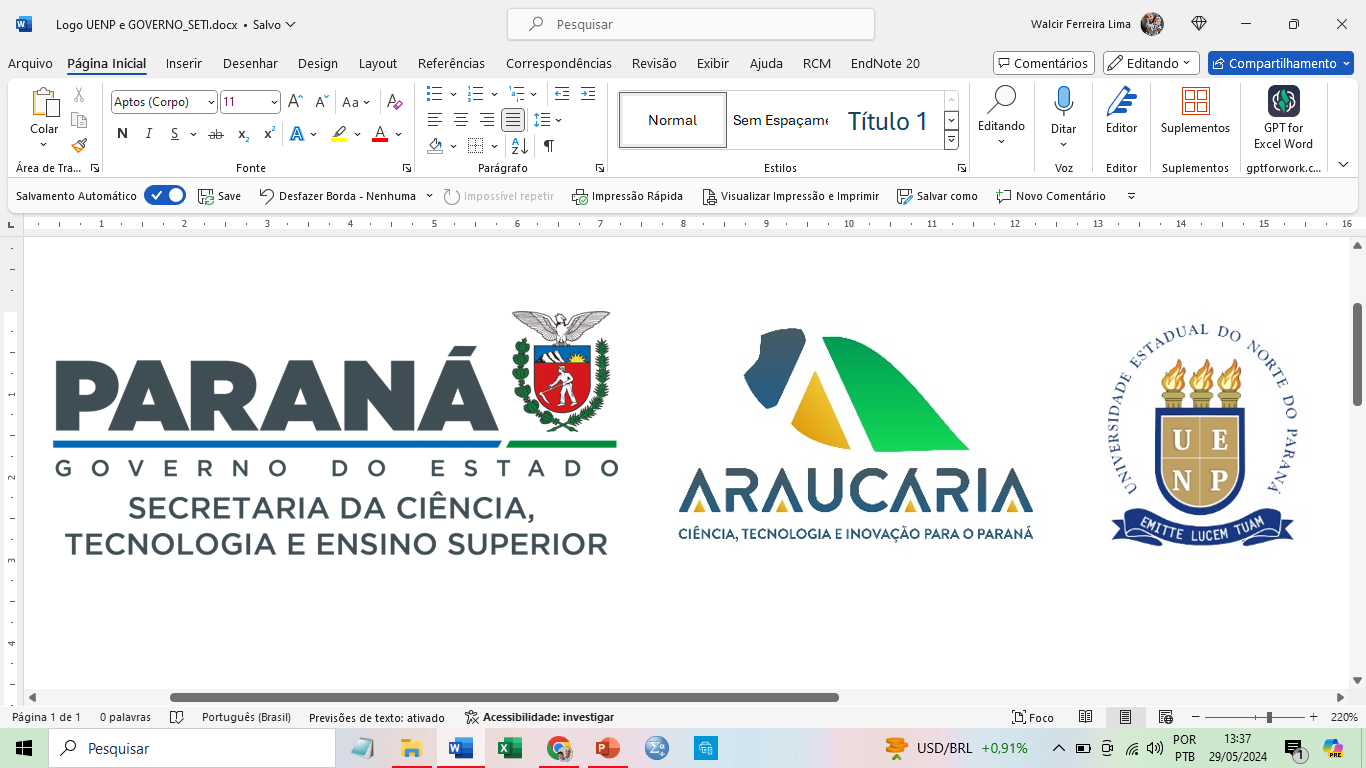 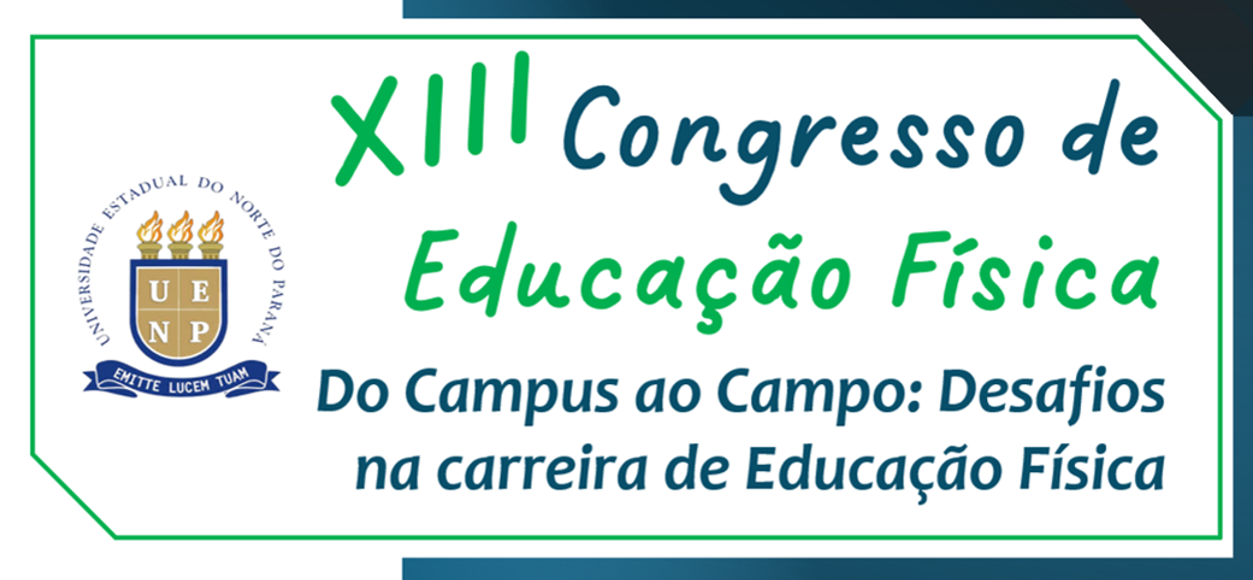 Título do resumo
Substitua este quadro pela Logo de  seu grupo de estudos (opcional) e delete-o
Autores
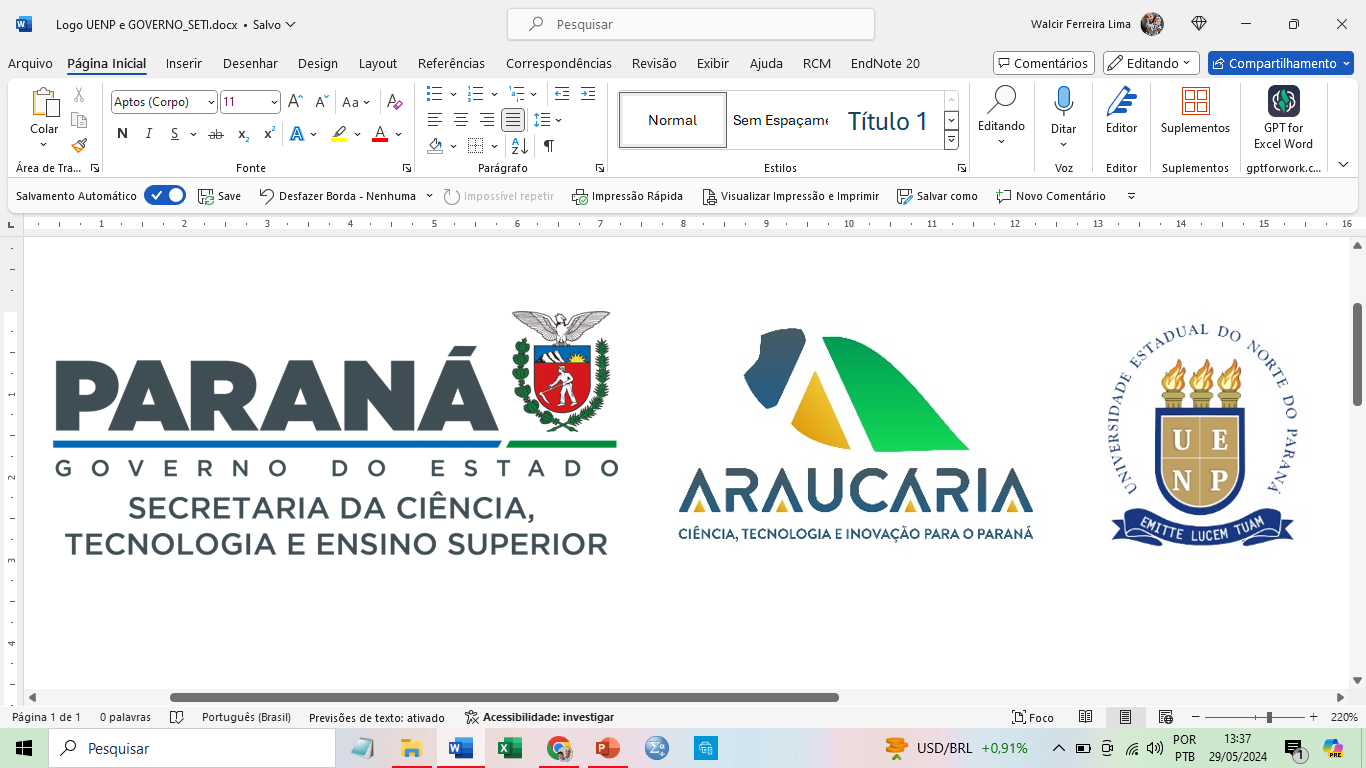 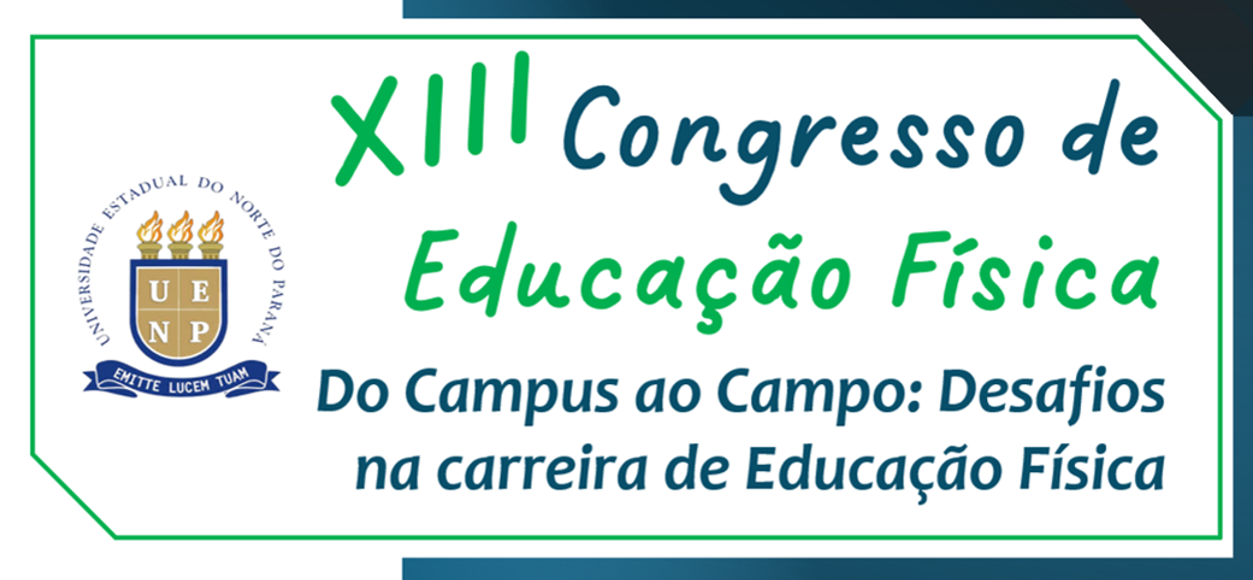 Introdução
Objetivo
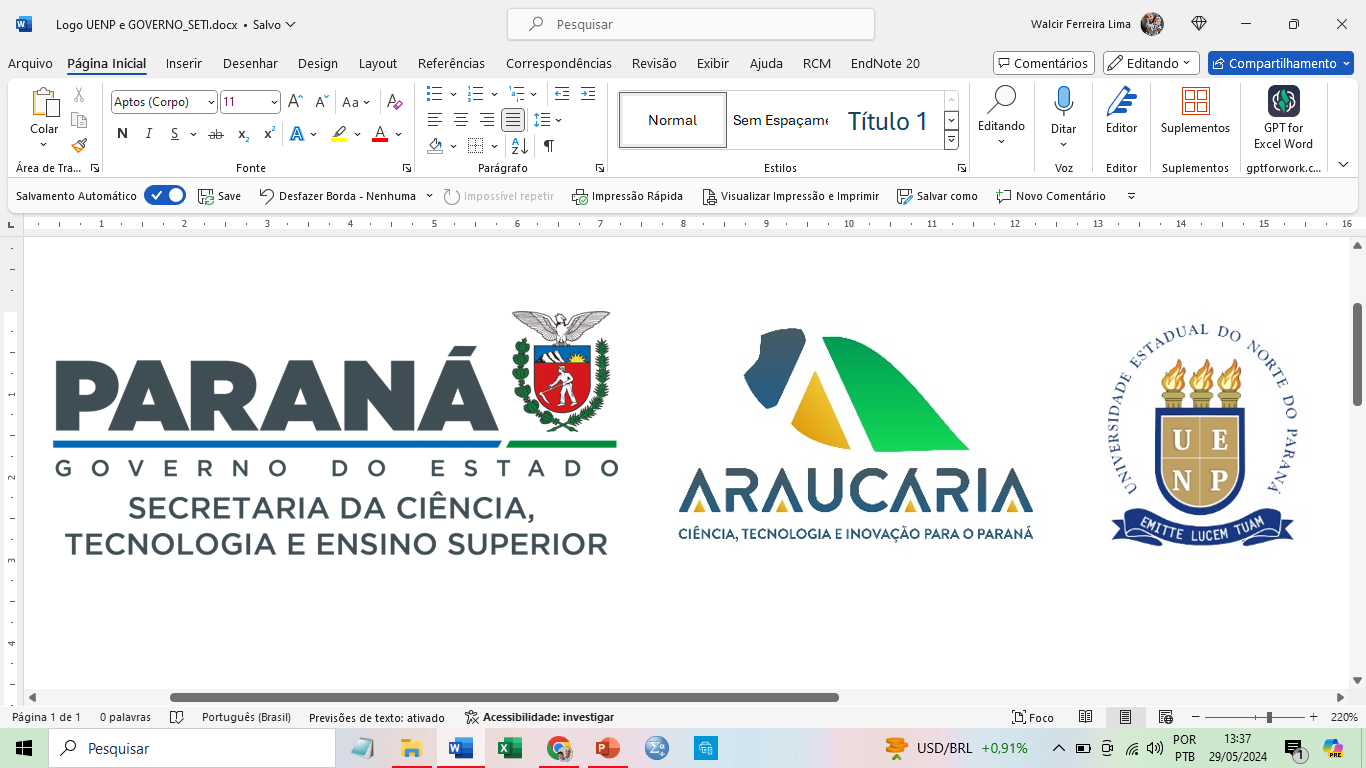 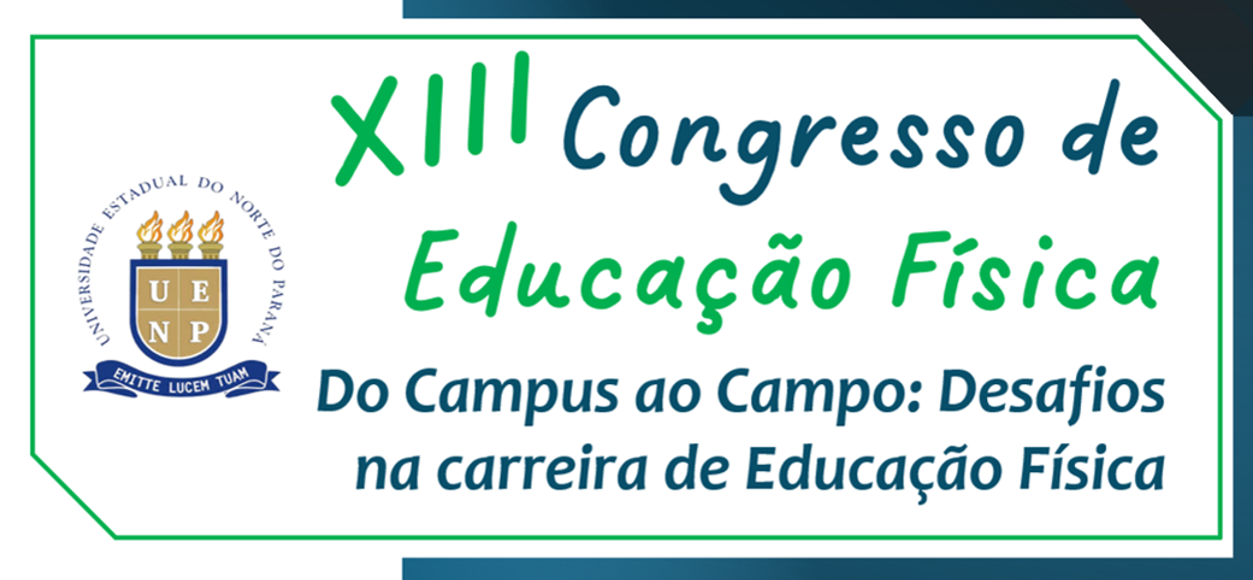 Metodologia
Resultados
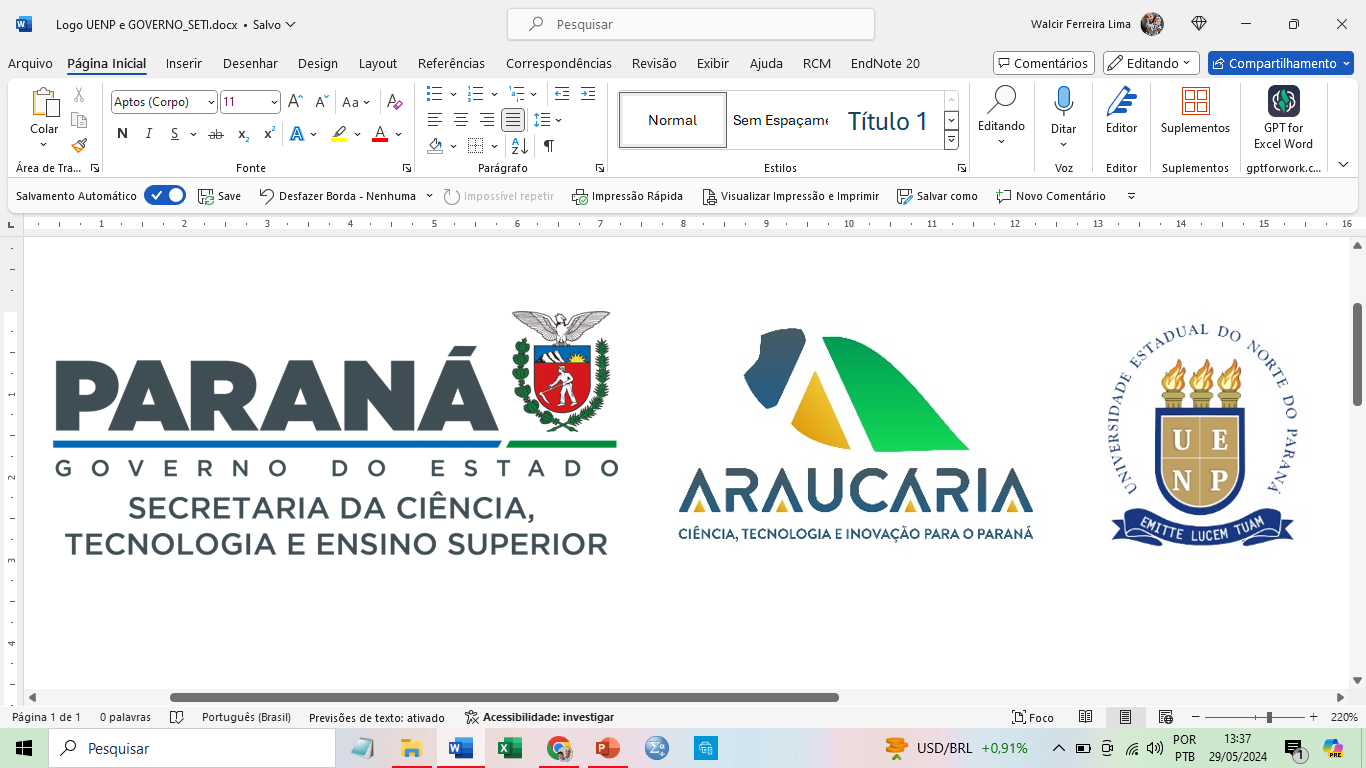 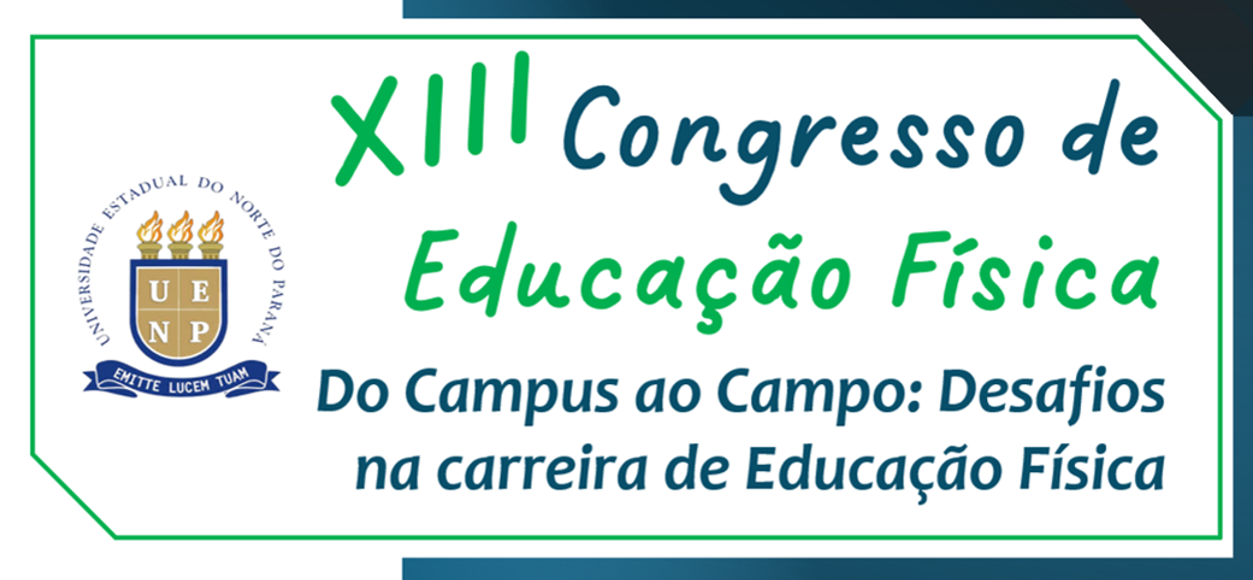 Conclusões
Referências
Agradecimentos
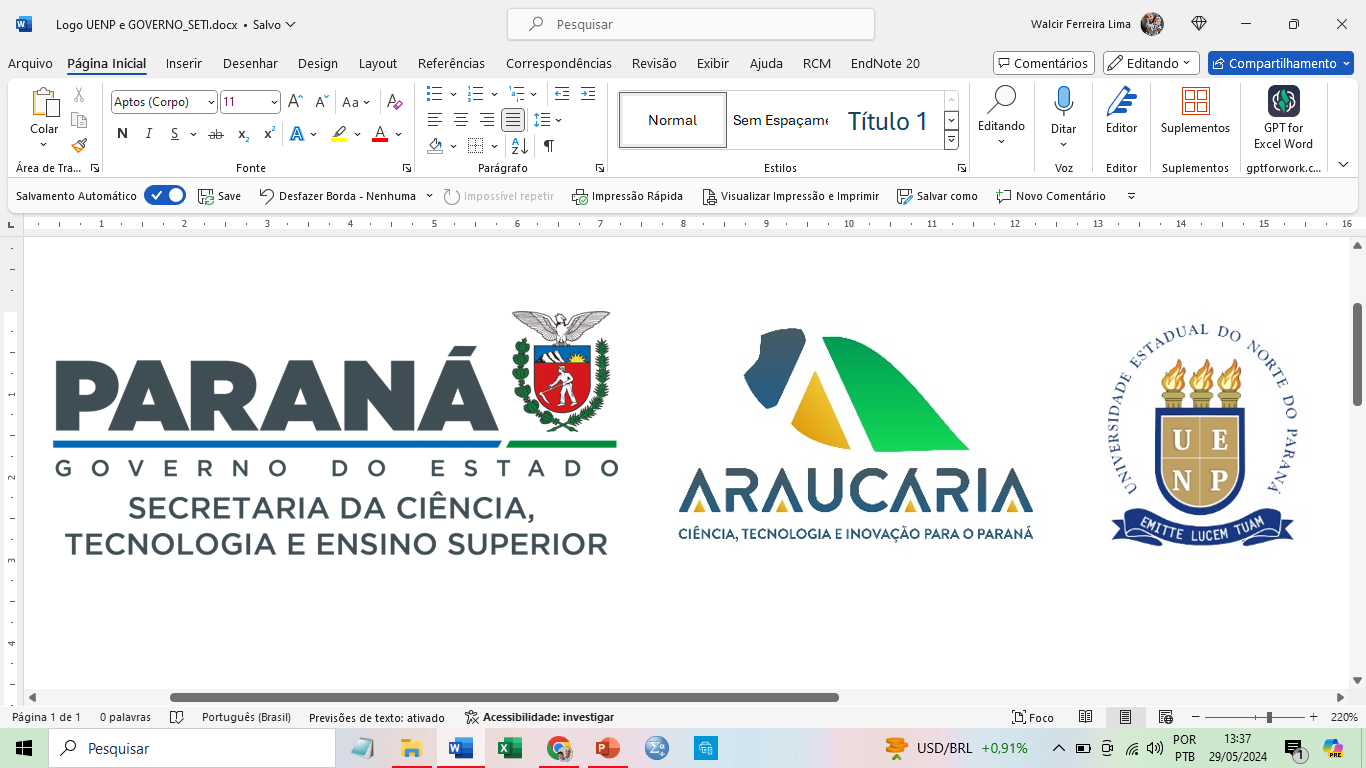